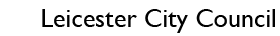 New FrontDoor BriefingEarly Help
[Speaker Notes: Welcome introduce EH coordinators
Explain why/what briefing is….]
EARLY HELP ASSESSMENT PROCESS
EHA Principles
Consent
Assessment & Plan
Focus on outcomes
TAF Approach
Regular review
Management oversight
Pathway agreed via telephone call to one front door followed up by completion of online form with verbal consent. Self-referrers can make a request by phone only.
Early Help Assessment Pathway & Allocations Process
Due to volume, police contacts will still come in via the EH/ SC inbox
Early Help Response log contact, check systems for more info and action as per below .
Advice Point
(Signposting/ Advice/ Brief Intervention – 6 weeks)
NFA
Send directly to single agency
If there is an EHCP in place, send case summary to SENCO
EHR complete case summary and send to Hub for allocating EHA
Partnership Hub chaired by Service Manager meets fortnightly (Weds 9:30 – 12:30)  to discuss requests and agree action
Agency leads on EHA & gains written consent
Send directly to agency
No further action
Step up to SC via DAS for a single assessment
Agency adopts EHA principles
LCC EHA Co-ordinator to record action on Liquid Logic
Any case stuck, high cost or escalating can go to MASP
Quarterly monitoring activity to record EHA activity undertaken by Early Help Co-ordinators and reported to Early Help Strategic Partnership Board quarterly. Monitoring of EHA practice to be undertaken by LSCB and MACFA process
[Speaker Notes: Whole process on how we do it in the City Council.

Explain the map as we go along

Set the scene – Family who need support….]
Early Help & Social Care One Front Door Number
Practitioners to have the telephone call with our Early Help TeamKnow your thresholdsEnsure you have family details ready. Name/DOB/Address etc.Know the needs of the family
0116 454 1004
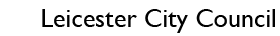 [Speaker Notes: City council now have 1 front door 

Tel phone call – know your thresholds – 2 options

Have conversation - Know your family/needs]
EARLY HELP ASSESSMENT PROCESS
EHA Principles
Consent
Assessment & Plan
Focus on outcomes
TAF Approach
Regular review
Management oversight
Pathway agreed via telephone call to one front door followed up by completion of online form with verbal consent. Self-referrers can make a request by phone only.
Early Help Assessment Pathway & Allocations Process
Due to volume, police contacts will still come in via the EH/ SC inbox
Early Help Response log contact, check systems for more info and action as per below .
Advice Point
(Signposting/ Advice/ Brief Intervention – 6 weeks)
NFA
Send directly to single agency
If there is an EHCP in place, send case summary to SENCO
EHR complete case summary and send to Hub for allocating EHA
Partnership Hub chaired by Service Manager meets fortnightly (Weds 9:30 – 12:30)  to discuss requests and agree action
Agency leads on EHA & gains written consent
Send directly to agency
No further action
Step up to SC via DAS for a single assessment
Agency adopts EHA principles
LCC EHA Co-ordinator to record action on Liquid Logic
Any case stuck, high cost or escalating can go to MASP
Quarterly monitoring activity to record EHA activity undertaken by Early Help Co-ordinators and reported to Early Help Strategic Partnership Board quarterly. Monitoring of EHA practice to be undertaken by LSCB and MACFA process
[Speaker Notes: People who pick the call will log the conversation – advise you to fill out referral form if appropriate/ or signpost you in right direction.]
For External Partners
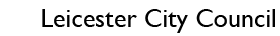 [Speaker Notes: If you have to complete the referral form 

If you are internal this is relevant as you can show external partners where the firm is/number/where to fond/look etc]
Referral Form
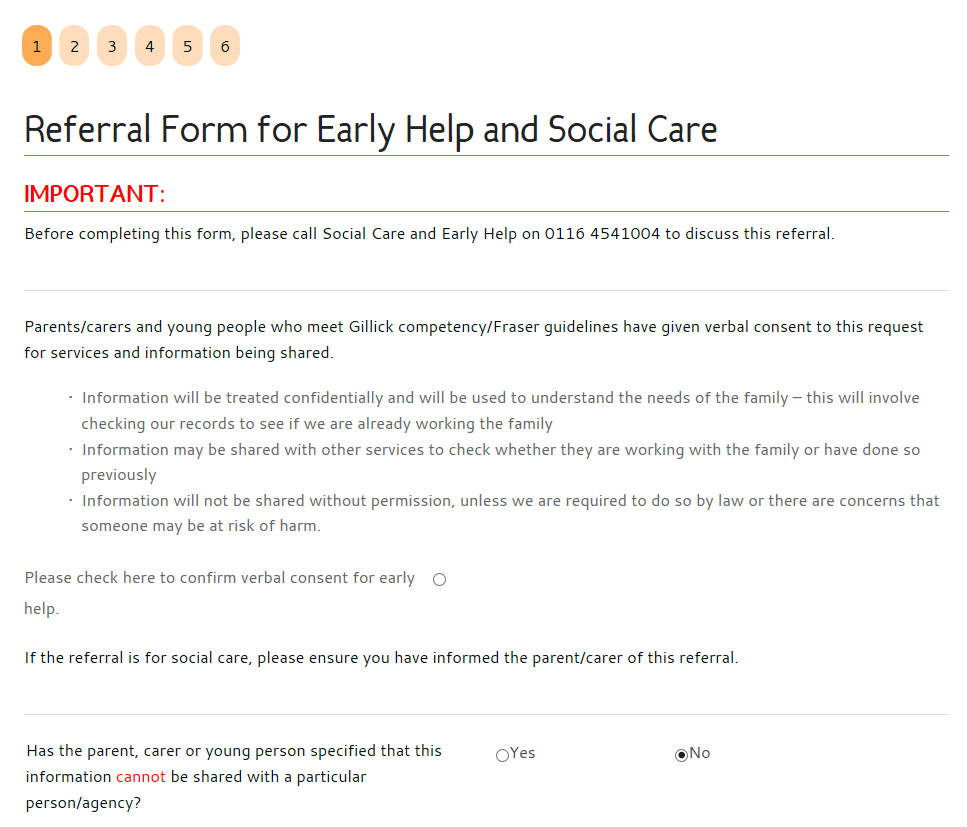 One form 

Simplified

Verbal consent at this stage for Early Help

Online and secure

Accessible via the Leicester City Early Help web pages
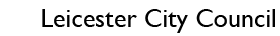 [Speaker Notes: Talk through referral form –online one]
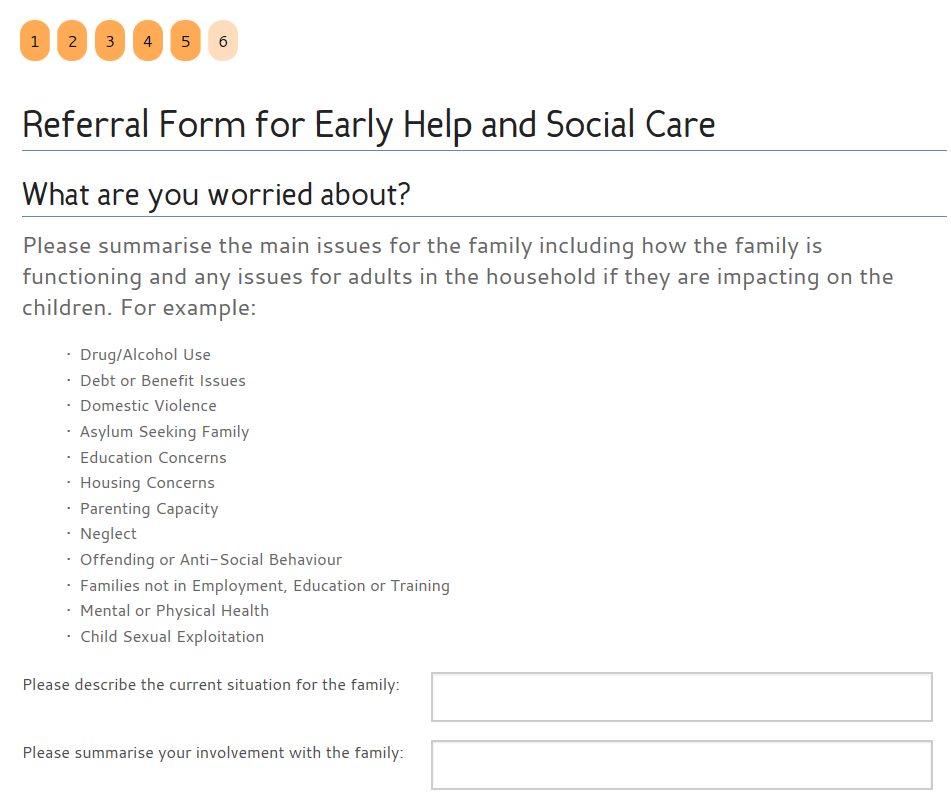 Issues list is a guideline

Open free text boxes

Record family strengths
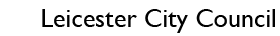 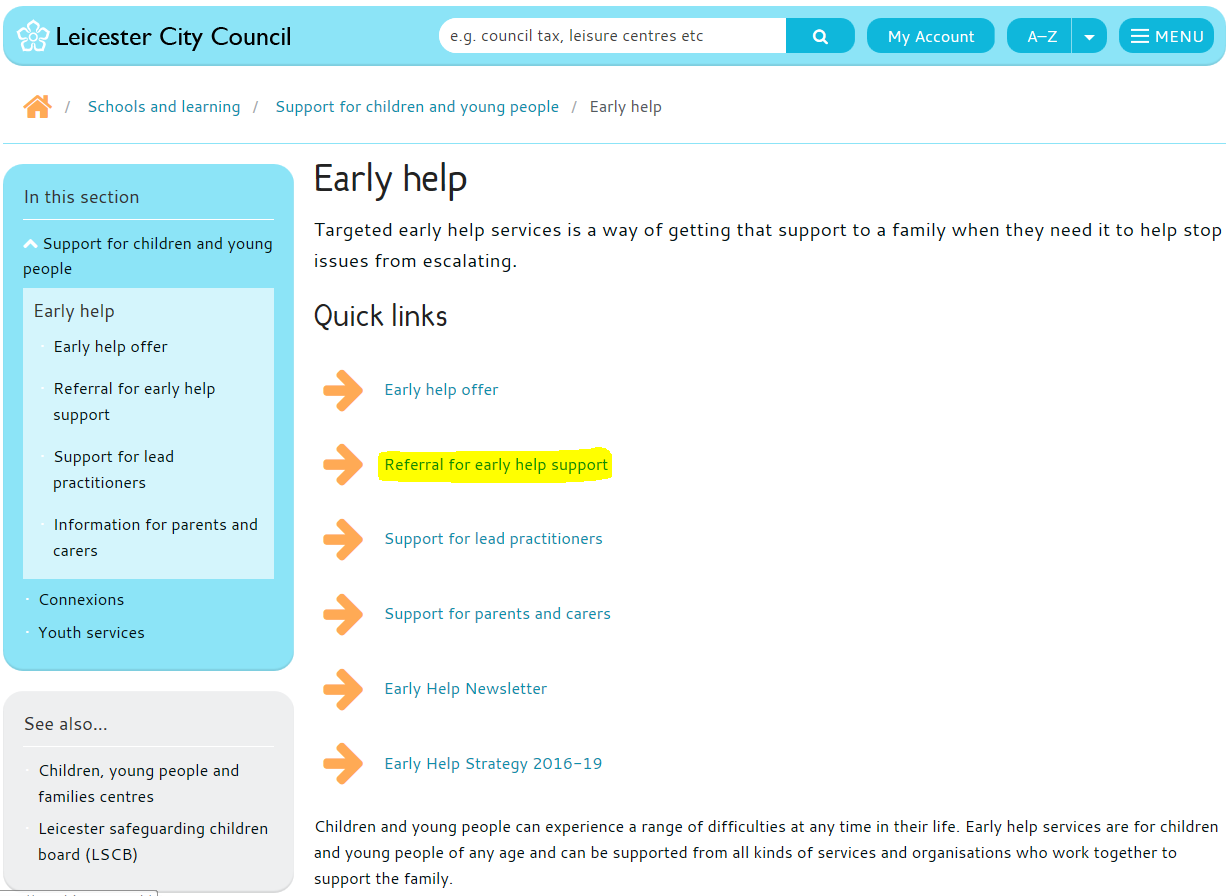 Leicester City Council Early Help web page

Info and links to other useful sites

Referral in the attachment section at the bottom of web page
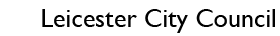 For Internal LCC Staff
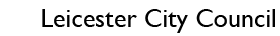 [Speaker Notes: Talk through the LL version - Our own case management system]
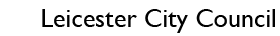 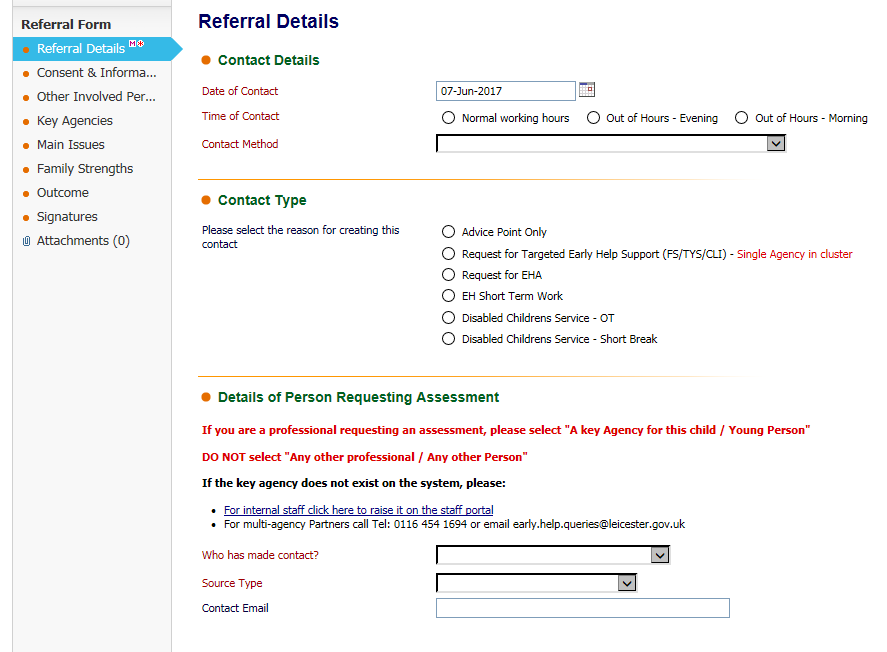 Replicates the online version form with the standard LL information gathered.

Note the banners on the left indicate what you will be looking at on the right of the screen
[Speaker Notes: Externals can get read only access to view on family records.]
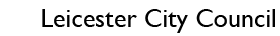 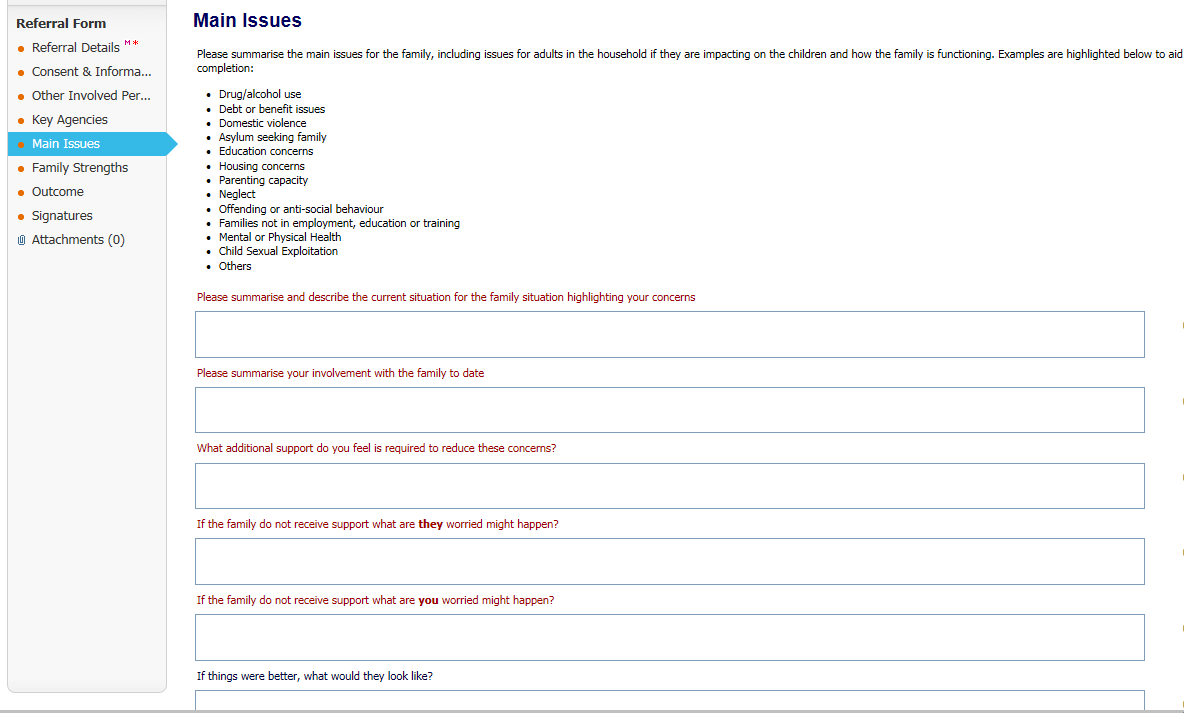 [Speaker Notes: Not we have now clicked on to main issues on the banner on the left which shows the screen to the right. 

This is exactly the same as the information requested on the online form]
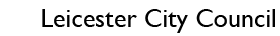 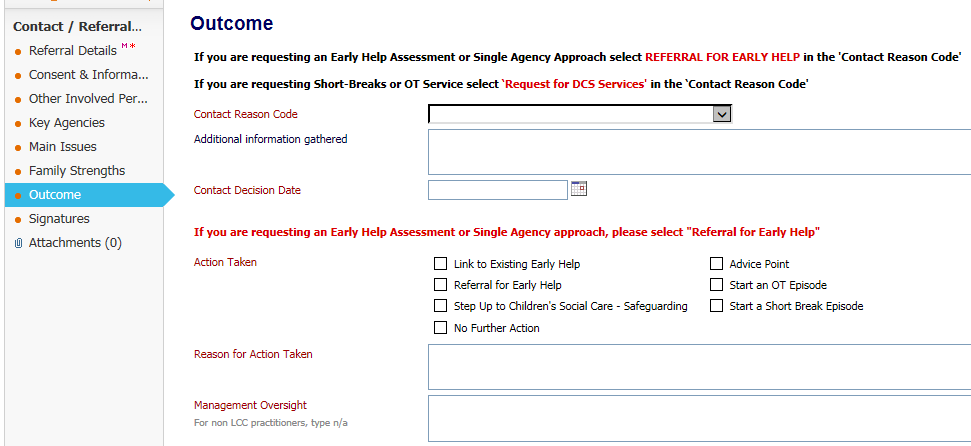 For internals -  note the terminology has changed from Request for Assessment to Referral for Early Help.
EARLY HELP ASSESSMENT PROCESS
EHA Principles
Consent
Assessment & Plan
Focus on outcomes
TAF Approach
Regular review
Management oversight
Pathway agreed via telephone call to one front door followed up by completion of online form with verbal consent. Self-referrers can make a request by phone only.
Early Help Assessment Pathway & Allocations Process
Due to volume, police contacts will still come in via the EH/ SC inbox
Early Help Response log contact, check systems for more info and action as per below .
Advice Point
(Signposting/ Advice/ Brief Intervention – 6 weeks)
NFA
Send directly to single agency
If there is an EHCP in place, send case summary to SENCO
EHR complete case summary and send to Hub for allocating EHA
Partnership Hub chaired by Service Manager meets fortnightly (Weds 9:30 – 12:30)  to discuss requests and agree action
Agency leads on EHA & gains written consent
Send directly to agency
No further action
Step up to SC via DAS for a single assessment
Agency adopts EHA principles
LCC EHA Co-ordinator to record action on Liquid Logic
Any case stuck, high cost or escalating can go to MASP
Quarterly monitoring activity to record EHA activity undertaken by Early Help Co-ordinators and reported to Early Help Strategic Partnership Board quarterly. Monitoring of EHA practice to be undertaken by LSCB and MACFA process
[Speaker Notes: Options once form is filled out…..]
Important Information
External Partners will have read only access to the Liquid Logic Early Help Module as of the 3rd July 

Online referral form will go live on 19th June 2017 (Web and Liquid Logic version)

Training is currently available if you wish to access our system
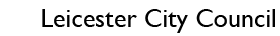 Externals LINK TO TRAINING for LL: http://www.childrensworkforcematters.org.uk/liquidlogic-early-help-module-part-a  LINK TO ONLINE FORM – LIVE ON 19th JUNE: http://www.leicester.gov.uk/earlyhelp
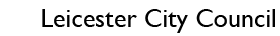 https://forms.leicester.gov.uk/default.aspx/RenderForm/?ID=ZGErWEvPMGk&TestFillID=kk1D8qmgt2t
[Speaker Notes: Get a copy of presentation if you have wrote email on register we will send links out to you.]
ANY QUESTIONS?
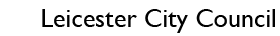